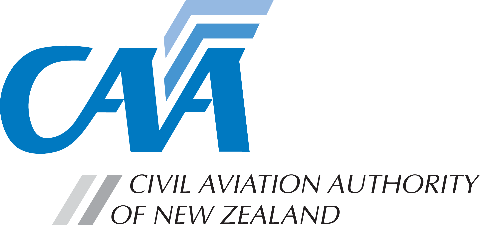 Adding value to your instruction
“Getting the best out of the time available”
Areas of Discussion
What is adding value all about?

Putting Theory into Practice
The Lesson Plan
Airspace Management
Maximising Transit Time
TEM
BFR
Debriefing
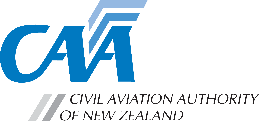 Theory into Practice
Establishing the relevance of ground examination knowledge to practical aviation. 
Stage of training
On the ground
In the air
PPL 45 Flights x 10 Qs =450 questions!
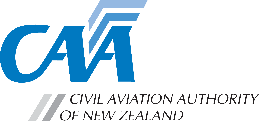 Lesson Planning
[Speaker Notes: Always relate back to the objective. How do we teach this in the air? What else would we want to discuss with the student before the flight? Who is doing what!]
Airspace Management
What do you want to do?
Where do you want to end up?
Vary the operating area.
[Speaker Notes: Noise considerations, move around and lookout below! Relate airspace to the ground/identify simple features to provide alerts]
Maximising Transit Time
Teach departure & arrival procedures
Familiarise with local area ground features
Consolidation exercises enroute
Start the teach early
Theory into practice
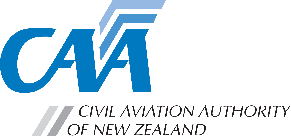 [Speaker Notes: Arrival/Departures uncontrolled aerodromes – ensure are standard!]
TEM
TCTWO, TWOP
Threat recognition
	Relevant
	Sensible mitigations
	Based on the actual conditions
Error recognition
	Timely
	Trapped
	Mitigated
Encourage self analysis and correction of errors
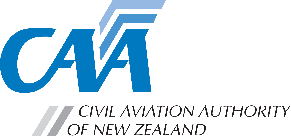 [Speaker Notes: Questioning is the key, promote verbalisation of decision making]
Lookout and Listen
Lookout scan 
	Where are the eyes looking?
Listening
Create a mental picture of traffic
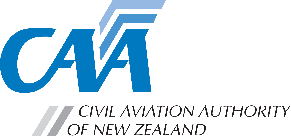 [Speaker Notes: Body position maximising view – relate back to Lookout presentation]
The BFR
[Speaker Notes: Just bring up the title first – discuss the BFR i.e. What is its purpose? Is it a test? Are all the lessons required to be covered? What standard is required?
Great learning opportunity – varying experience between BFR’s, find out what they want to achieve, new type rating, BFR’s in multi engines, time spent on the ground just as important.]
Debriefing
Poor or no debrief significantly reduces the value of the flight
Make sure it is timely
Get your student involved:
	Open questions
	Student analysis of errors
	Improves student awareness 	and performance
What are the goals for the next lesson?
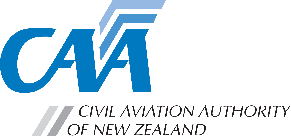 [Speaker Notes: Discuss the timing of the debrief – best to do as close to the flight as possible, not after several other flights, easy to confuse critique. Give a plan of what is required on the next flight even if solo.]
“Teach what is new, consolidate what has already been learned”
Adding value is as all about attitude – a desire to do the best for your student and for you
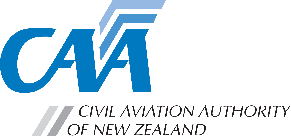 Questions and Discussion
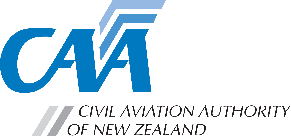